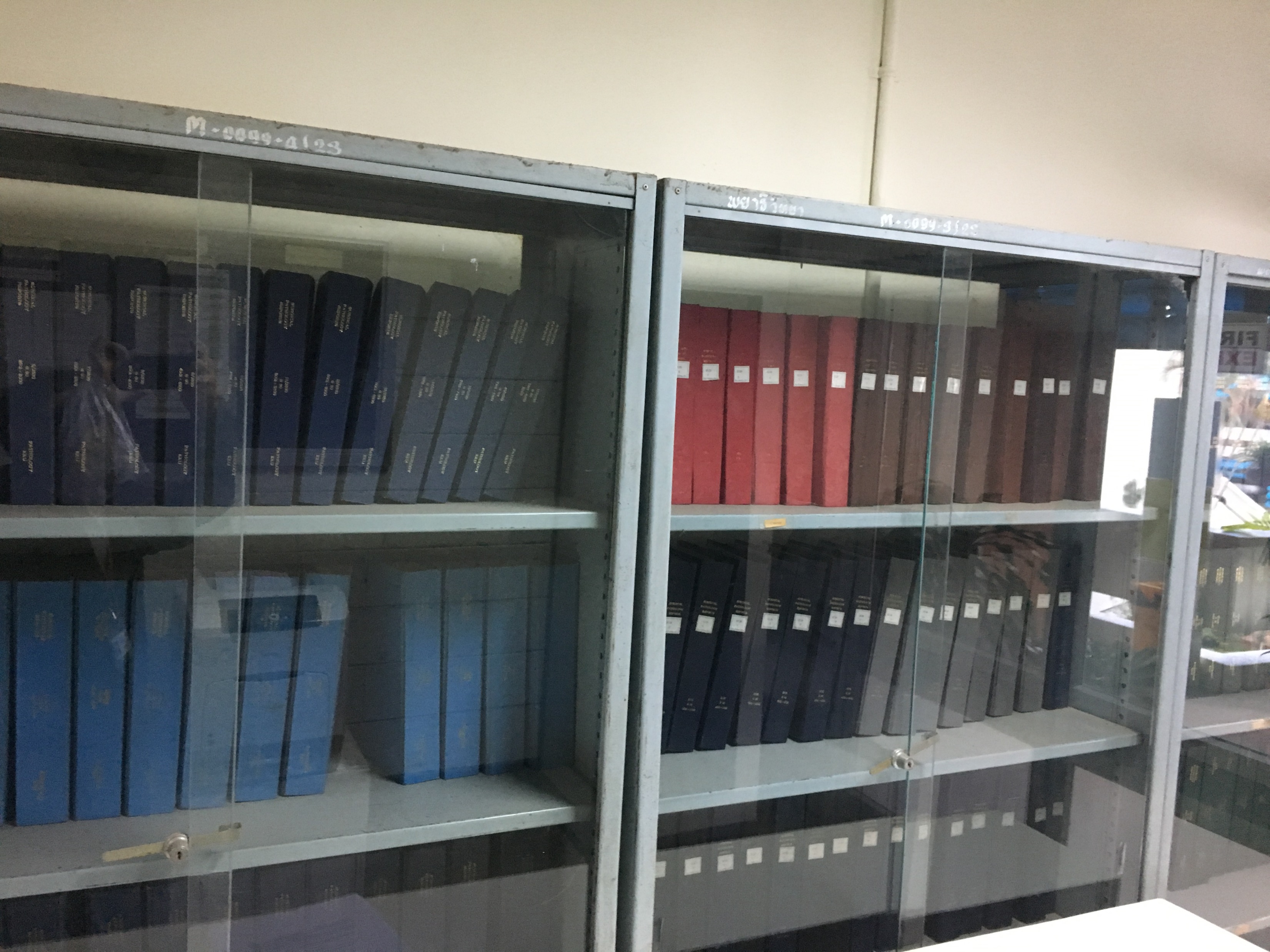 2529-2542: ICD code
2543-ปัจจุบัน: 
 ระบบสาระสนเทศน์พยาธิวิทยา